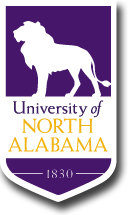 Reading A Textbook
Center For Academic Advising and Retention Services
[Speaker Notes: Please see notes throughout the slide show for more information.]
Reading A textbook
Being an effective reader
Before you read
During reading
After reading
Activity
Ask for help
[Speaker Notes: Recognize the patterns of poor/immature readers
Reading with no preparation - Reading without knowing what or why they are reading. 
Do not see the organization of the chapter and sections they are reading. 
Do not recognize the vocabulary used in the reading. 
Do not realize when they are not “getting it”.]
To be an effective Reader
Recognize poor habits
No preparation
Inability to recognize the organizational value
Do not understand the vocabulary
Do not recognize that they don’t understand
[Speaker Notes: Recognize the patterns of poor/immature readers
Reading with no preparation - Reading without knowing what or why they are reading. 
Do not see the organization of the chapter and sections they are reading. 
Do not recognize the vocabulary used in the reading. 
Do not realize when they are not “getting it”.]
To be an effective Reader
Dedicate study space and minimize distractions
Read when you are not tired
[Speaker Notes: Dedicate study spaces - Determine a place free from distraction where you can maximize your concentration and be free of the distractions that friends or hobbies can bring!  Having one comfortable place where you always read has many advantages. Everything you need is at hand, there are limited distractions, it is comfortable, and you have created a space that you want to enter, that helps you shift your mind to reading.  (Don’t use your bed for reading, the bed is for sleeping). 
Read when you are NOT tired – you risk falling asleep or not paying attention to what you are reading.]
To be an effective Reader
Read difficult material FIRST
Recognize when you do not understand
Take Breaks
[Speaker Notes: Read difficult material FIRST – You are more refreshed and focused
Recognize when you have not understood what it is you are reading, stop, and go back over it. If you are not paying attention, recognize it, acknowledge it and try again. 
Reward yourself with a break, something that will re-energize you. Take a walk, have a snack. Take regular breaks, at least every 50 minutes. Keep in mind that exercise is an important brain booster and is a great way to spend your break time. Meditation has been shown to boost the brain’s efficiency as well.]
To be an effective reader
Read for short periods of time
*Primacy – Recency 			Effect
[Speaker Notes: Create a reading plan. Read often, for short periods of time. NO marathon reading sessions – that is unproductive. Vary your studying activities.  In other words do not try to read in your textbook for hours at a time. Read for a while then switch to another activity such as working on an English paper or completing a chemistry lab report. Change subjects at least every 50 minutes.
We learn more from the beginning and the ending of our study sessions, and less from the middle. *This is called the “Primacy-Recency” effect. Changing tasks periodically provides more beginnings and endings. So, for instance, you will get more out of three one-hour sessions of reading than you will with one three-hour session.]
Before you read
Survey headings, bolded & italicized words
Read the Introduction and Summary
Identify the purpose
[Speaker Notes: Do a survey of your reading assignment.  Thumb through and notice headings, bolded words, italicized words, etc. Glance over the title, headings, and sub-headings to see what the chapter is about.  If there are introductory and summary paragraphs, read those also. Glance over pictures, charts, graphs or maps.  This survey should take 2-5 minutes. This allows you to “get the big picture”.
Identify the purpose of what you’re reading. Ask yourself “What is the point of this section?”]
Before you read
Turn text headings into questions
Read for the answers to your questions
[Speaker Notes: Turn text headings into questions. If the heading is the topic, find out more information about that topic. This will increase your comprehension.  
Regarding being tested on what you read: Think about when you leave a test and go home and search the book for the answers of the test you just took. Try to do that BEFORE you take a test. Think of what you need to know, from what you are required to read, before class and long before your test. 
Read for the answers to your questions. Write the question and write the answer.]
During reading
Take notes 
Creates version for review
Improves concentration  
Increases comprehension
Reinforces main ideas
[Speaker Notes: Taking notes on what you read has been shown to be effective. There are at least four reasons to take notes on what you read: 1. creates a shortened version of the text for review later, 2. helps to improve concentration 3. increases comprehension, and 4. Reinforces main ideas.
Taking notes also involves using different senses – not only visual, but touch – this reinforces the material.]
During reading
Look for main ideas
Read in chunks – read ideas 
Read faster
[Speaker Notes: Read for main ideas and supporting details. The first sentence often expresses the idea of the paragraph.
Read in chunks. Don’t read word for word, read ideas. If you try to read word for word, you will not be able to keep that up for an entire semester. 
Concentrate on reading faster.]
During reading
Predict what will be said- 
  Keep your mind alert
Read critically
[Speaker Notes: Try to predict what’s next. This will help you keep your mind alert. Everyone experiences their mind “wandering” while they are reading. You have to make an effort to prevent that. Stay engaged in the subject matter, ask questions, think about the subject.
Read critically. Who is the author and what are his/her credentials? Not everything in writing is true.]
During reading
Say and write what you read 
Vocabulary - Look up key words
[Speaker Notes: Pause to recite. Say out loud what you just read and write it down. The more senses you involve (sight, sound, touch, hear), the more likely the information will stay with you. Look away from your textbook and try to recite the answers to your questions.  Try to mentally visualize what you have read. If you can do this, then you know what you have and will be more likely to remember it.  
Look up the definition of key words. The act of looking up the word keeps your mind engaged and gives you another reinforcement for the material.]
During Reading
Highlight no more than 10 –15% of text
Do not over-highlight
[Speaker Notes: Do not over-highlight – before you know it you have highlighted most of the chapter. Highlight no more than 10 – 15% of what you are reading. The idea of highlighting is that you are pointing out the important parts of a chapter. You should be able to read the highlighted portions of a chapter in no more than 5 minutes. So when its time for review, you can re-read the important parts of a chapter in about 5 minutes.]
After reading
Review what you read – highlight your notes 
Answer chapter questions
Take practice tests
[Speaker Notes: Review what you read: - what was the main idea? How does the author know? What emotions does the reading stir in you? Review and Reflect-After you have read the material, look over your notes of the main points & check your memory.  You can do this by covering up your notes & recalling the main points.  If you are unable to do this, reread that particular section.  You can make flash cards for the questions which were difficult, but use a memory strategy that works best for you. 
Answer end-of-chapter questions. Read the questions at the end of the chapter.  Ask yourself “What do I already know about this material/subject?”]
After reading
Use a graphic organizer
Quizlet.com (flash cards)
Diagrams
[Speaker Notes: Use a graphic organizer - Graphic Aids, like flash cards and charts, may be a better way to explain examples.  Creating diagrams and outlines might improve your ability to remember what you read.  Concept maps and fishbone diagrams can help organize information in a way that makes it easier to understand and remember.]
After reading
Read more – on the same subject
Work with classmates  
Discuss what you have read
[Speaker Notes: Read another book on the same subject. This will help to solidify what you have already read and offer another view of the topic. 
Join classmates in quizzing each other on the reading. 
Discuss or teach what you have read. Again, saying out loud what you know helps you remember the information and understand it on a deeper level. Hearing other views on the information in the reading might offer a new take on the subject and further set the information in your mind.]
*Activity*
Exercise in identifying Organization Styles
How to understand what you read by examining certain words and phrases.
[Speaker Notes: See accompanying handout in the CAARS group in Angel. Choose the appropriate words to indicate the type of organization used in the handout’s samples of text: 1. major point, 2. examples and illustrations, 3. enumeration, 4. sequence, 5. cause and effect, and 6. comparison-contrast. 
Identify textual clues that indicate the type of organization.]
*Activity*
Major point
Examples and illustrations
Enumeration
Sequence
Cause and effect
Comparison-contrast
Ask for Help
Writing center
Tutoring (CAARS)
Get tested for a possible reading disability
[Speaker Notes: It is so important in college, and it is a sign of maturity, to ask for help. 
Writing center – tutors are there daily to help students improve their writing skills. It is located in the basement of the library. Make an appointment at www.una.edu/writingcenter.
Tutoring – Peer tutors for all subjects are available, free of charge, to UNA students. For more information go to www.una.edu/advising. 
Disability Support Services -  To receive accommodations and other assistance go to DSS in the GUC and get more information at www.una.edu/disability-support.]
Remember Your Goals
Don’t lose sight of why you are in college
Imagine yourself achieving your goals and reaping the rewards
[Speaker Notes: Visualize yourself being successful and doing exactly what it is you have always wanted to do. Close your eyes and see yourself reaching your goals and reaping the rewards for your work. The difference between a student that slacks off and one that is successful is often possession of a goal to work toward.]
references
Downing, S. 2008. On course: Strategies for creating 	success in college and in life. 5th edition. Boston: 	Houghton Mifflin Co.
Walther, D. R. 1994. Toolkit for college success. Belmont, 	CA: Wadsworth Publishing Company.
Muskingum College. (2010). Learning Strategies 		Database. Retrieved January 16, 2011, from 	Muskingum College: www.muskingum.edu/	~cal/database/general/index.html.
Begley, S. (2011). Can you build a better brain. 	Retrieved January 16, 2011, from Newsweek: 		http://www.newsweek.com/2011/01/03/can-you-	build-a-better-brain.html.
For More INformation
Contact: 
Heather Unger-Robertson
Learning Support Coordinator/Academic Advisor
University of North Alabama
Keller Hall 119
256-765-5949
hurobertson@una.edu